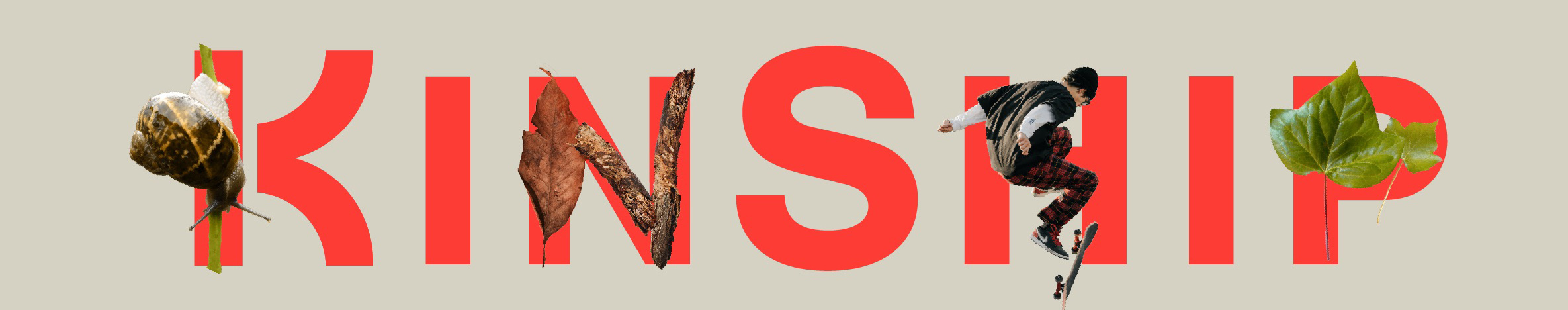 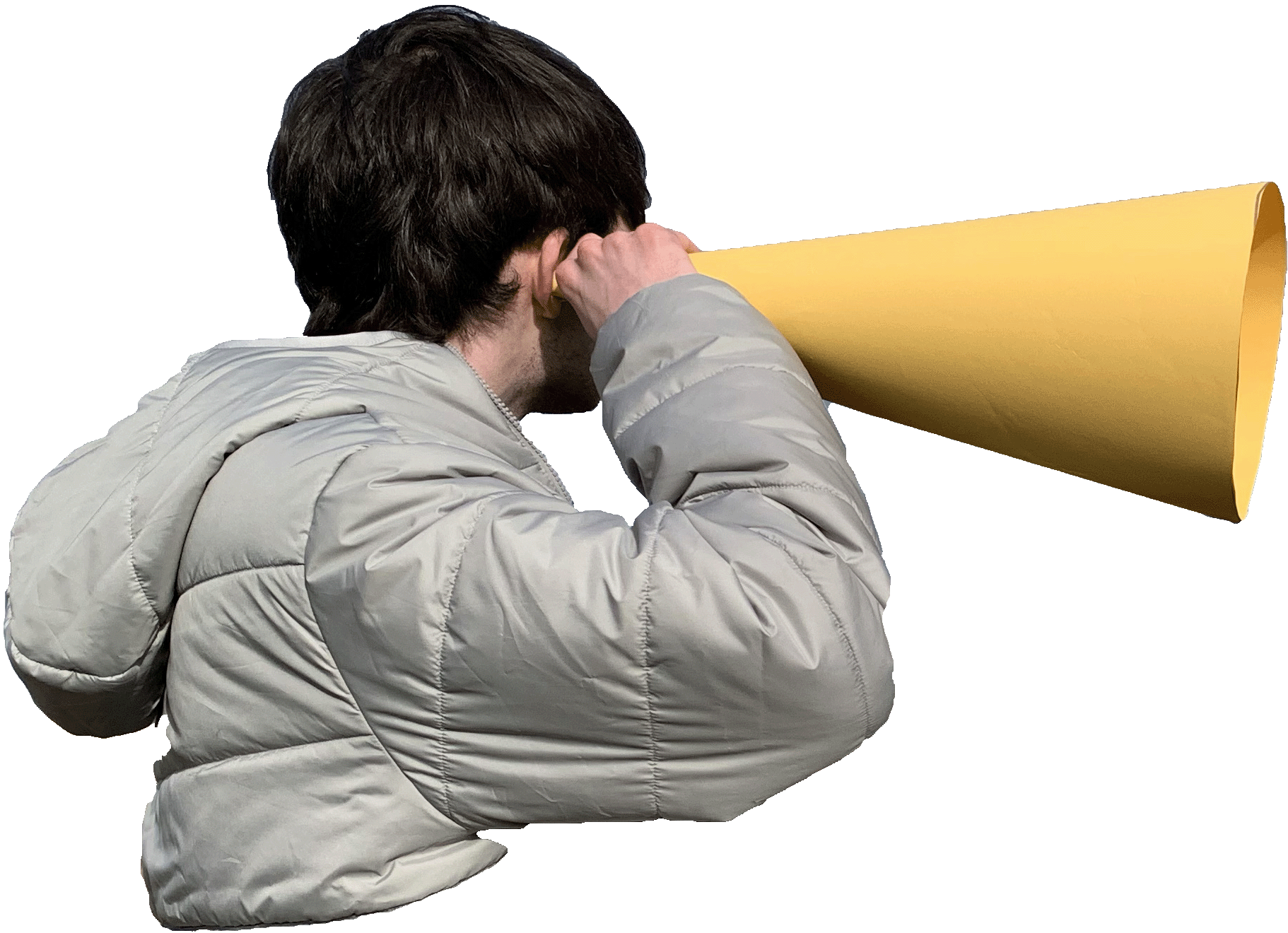 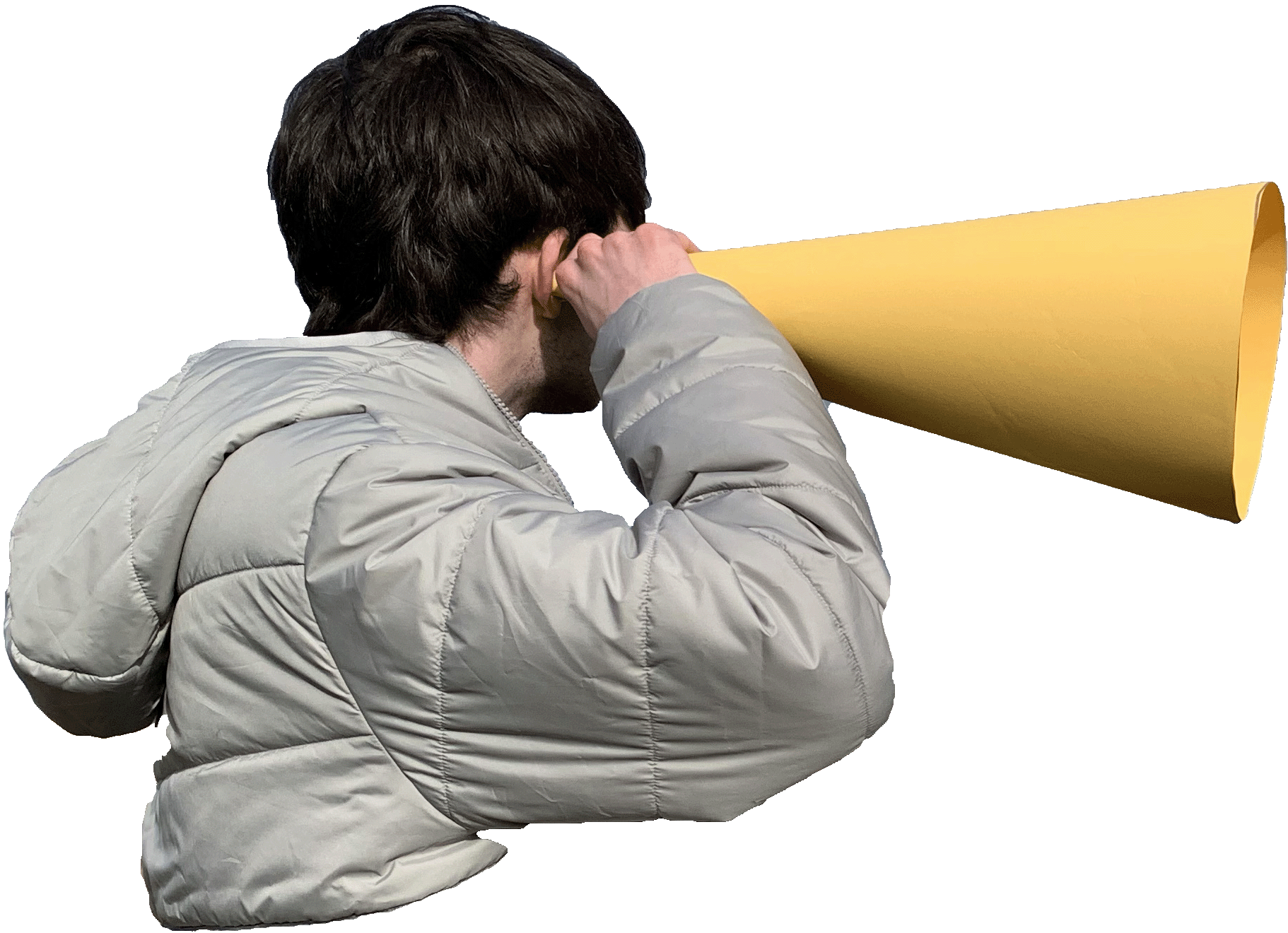 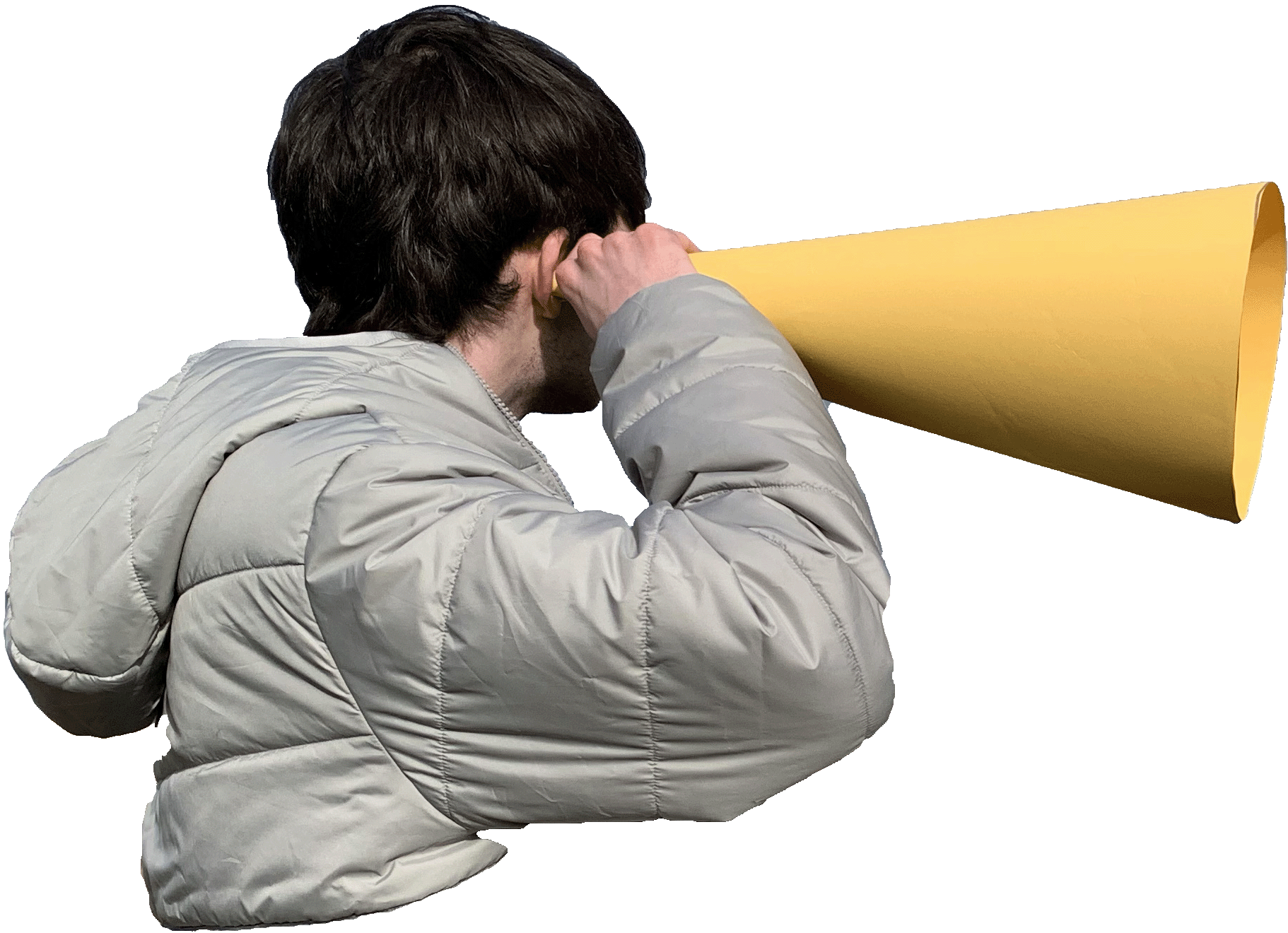 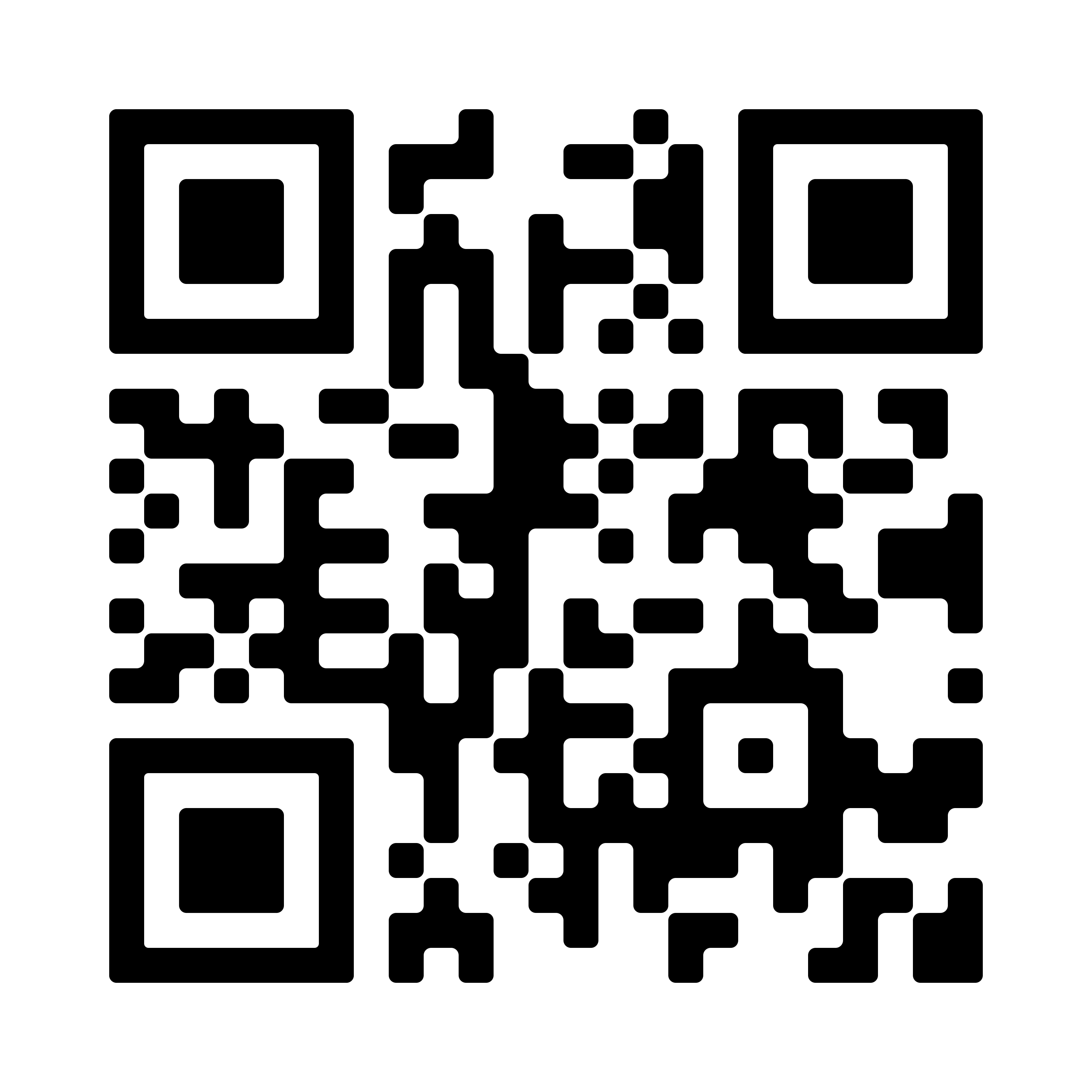 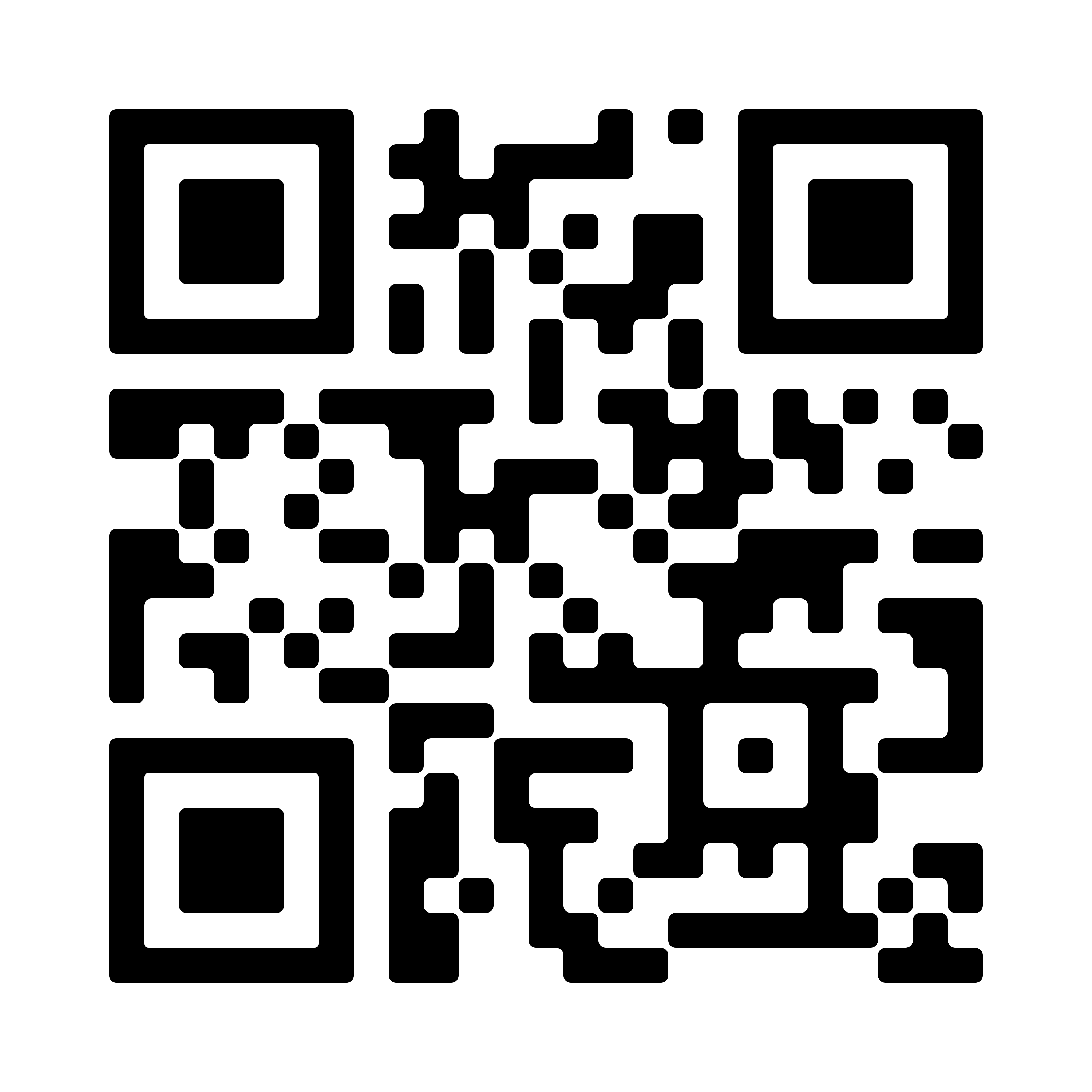 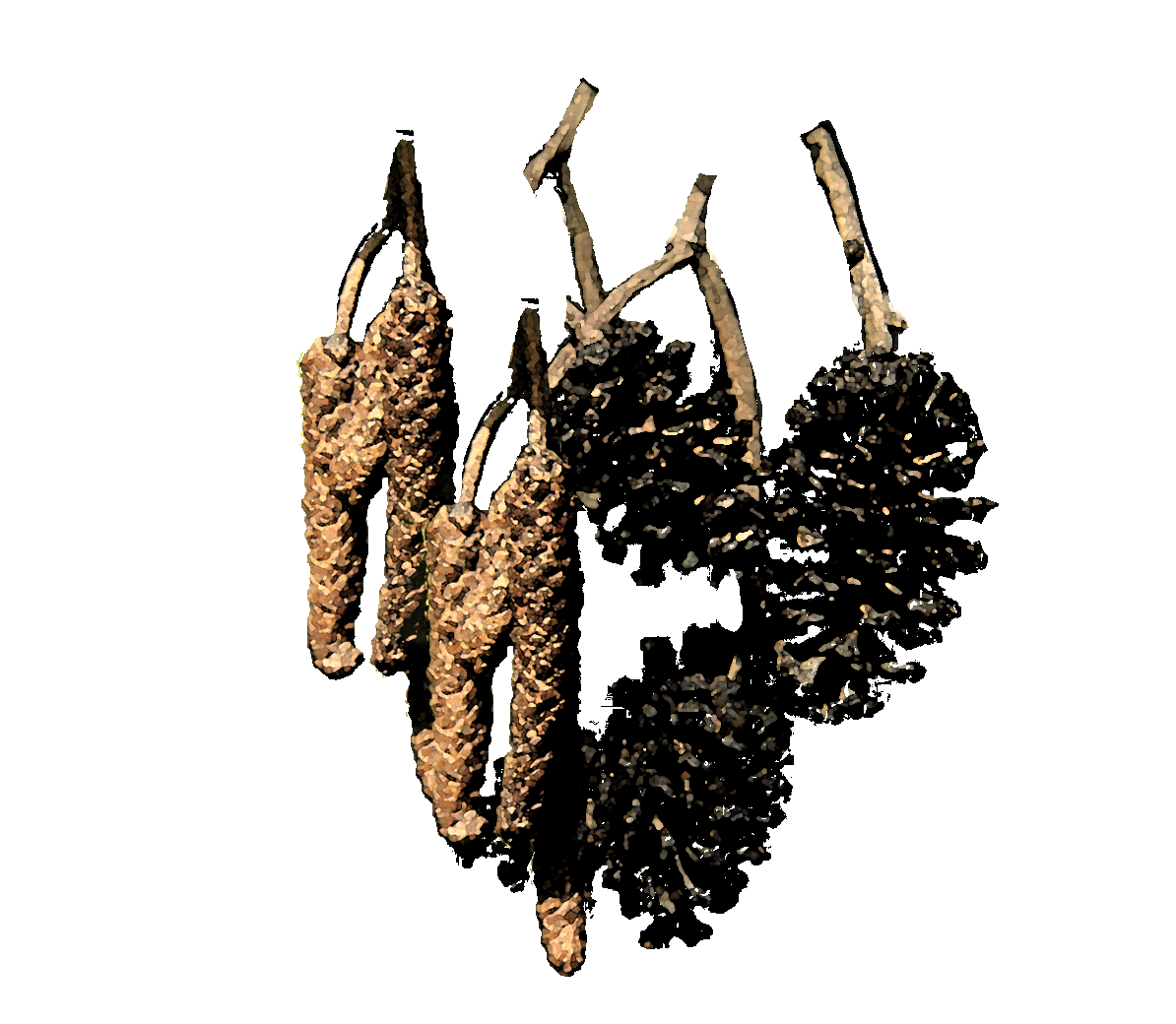 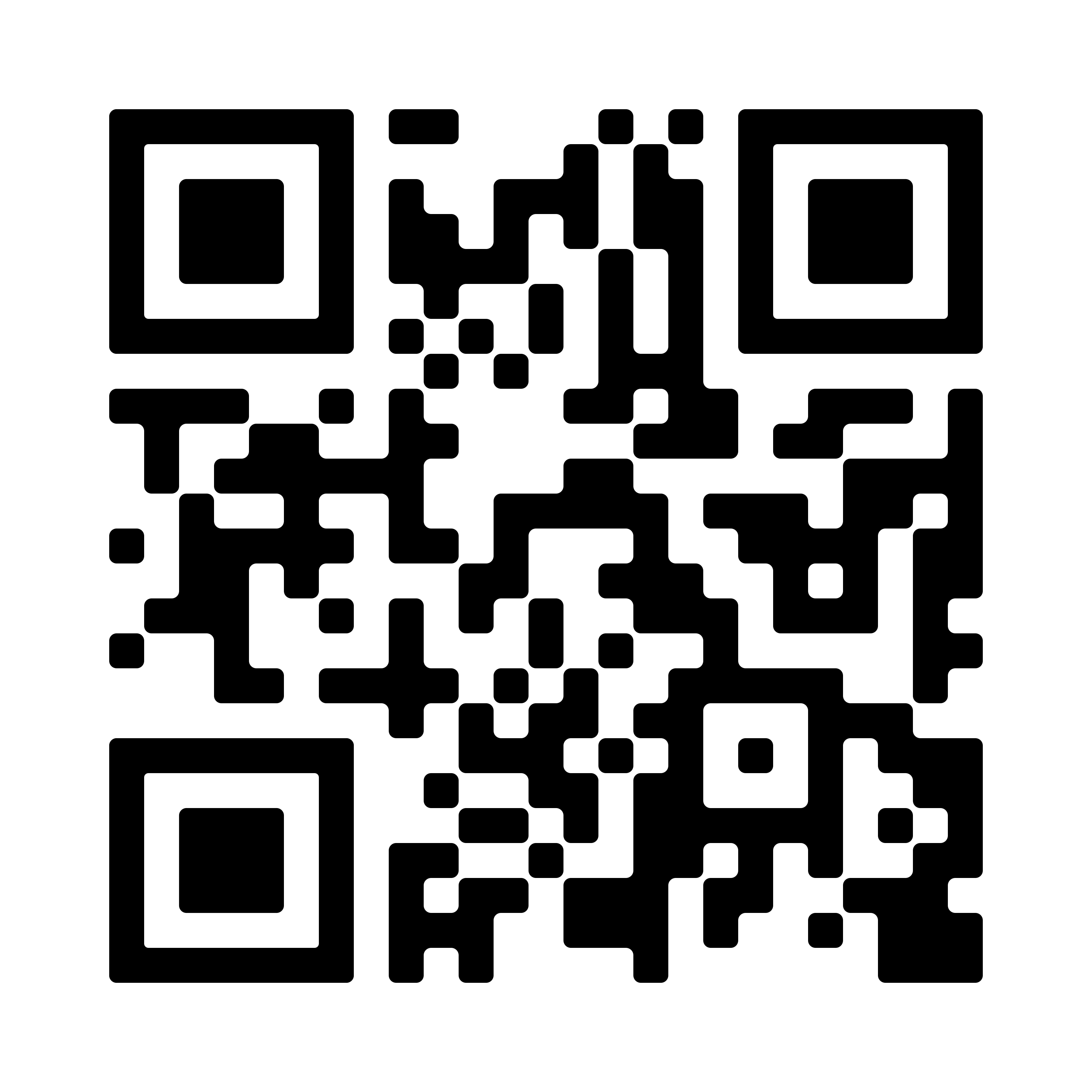 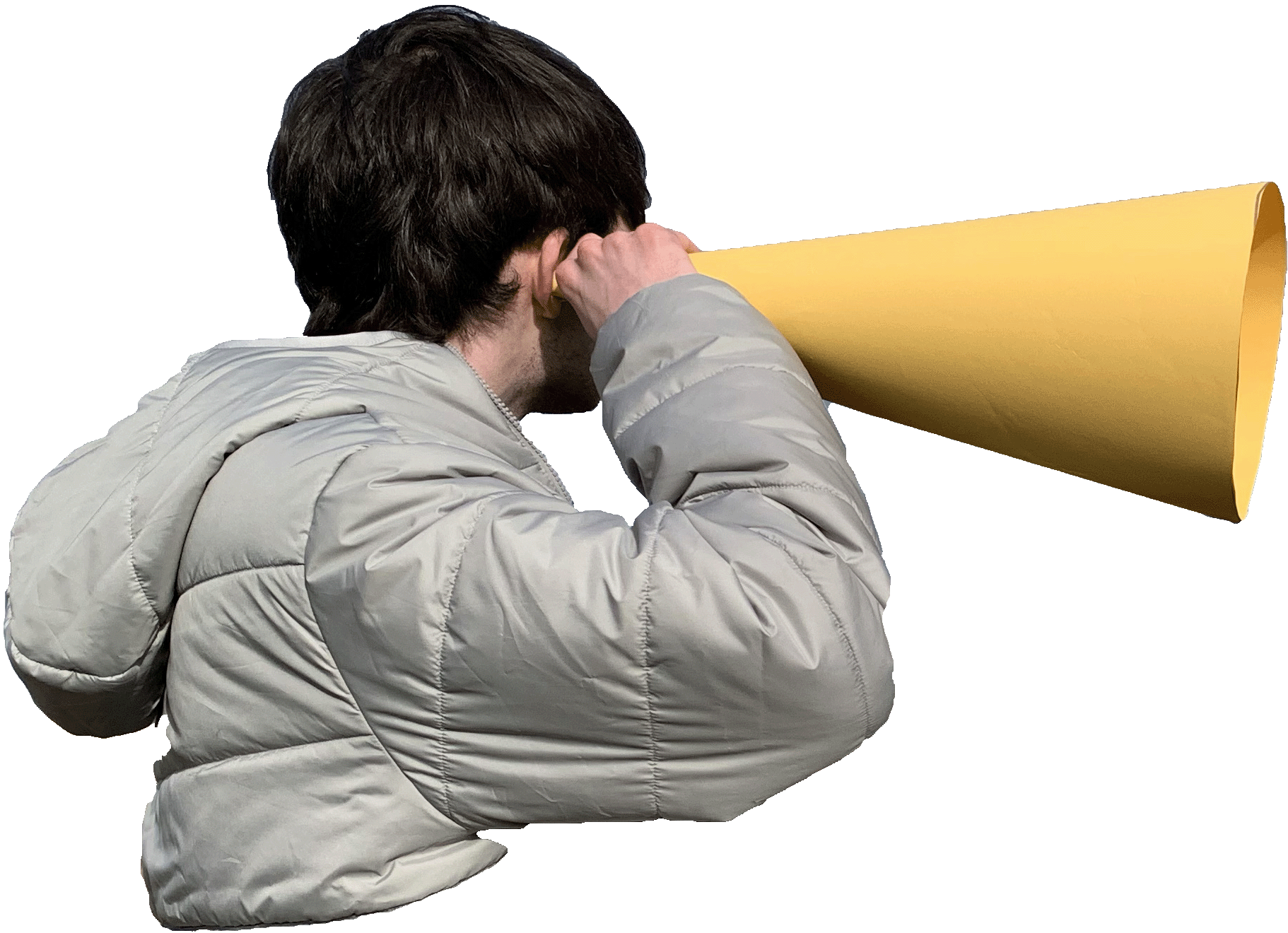 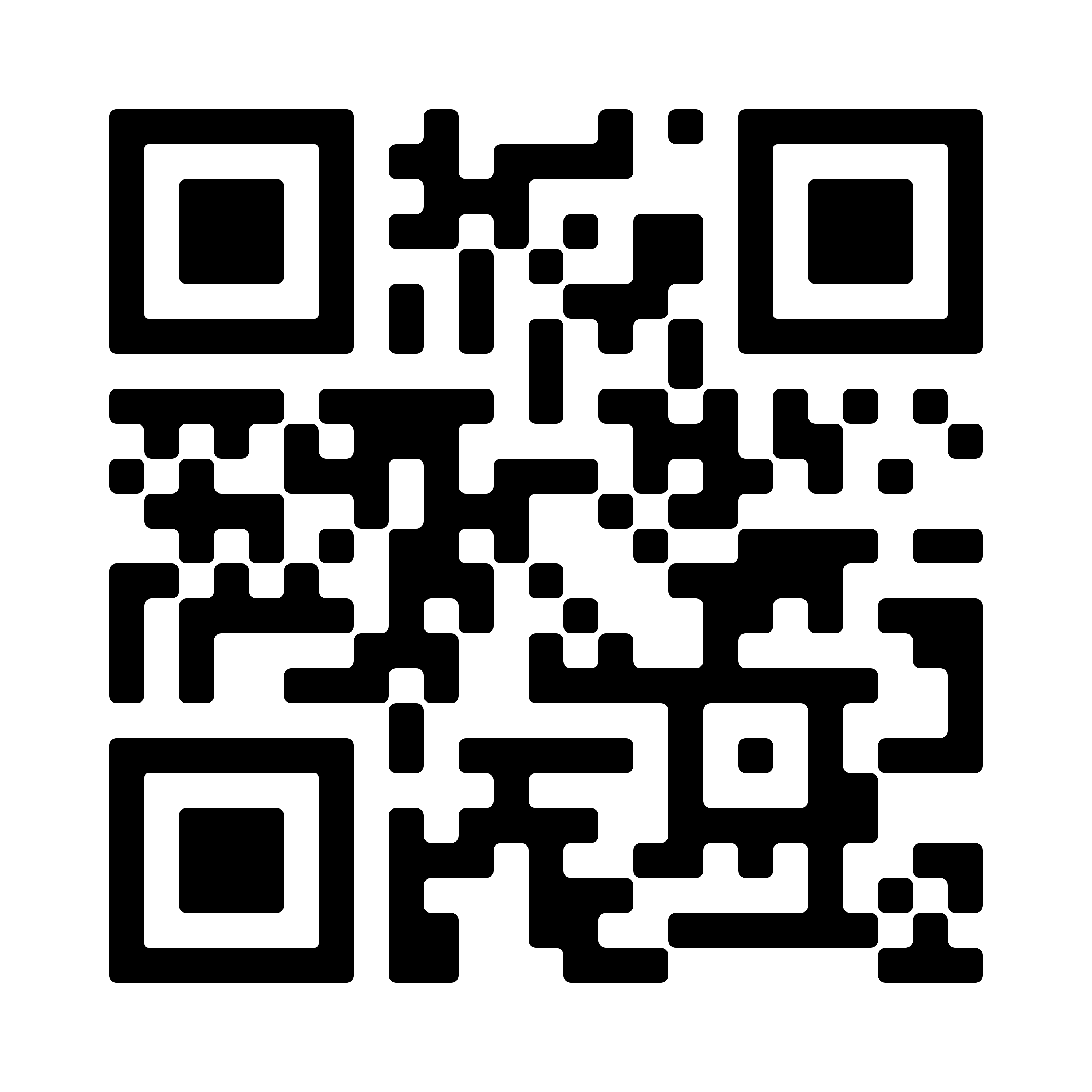 May 22nd is World Biodiversity Day
 this year's theme is 
“Building a shared future for all life”   

To mark World Biodiversity Day
 The KinShip project has programmed a weekend 
of FREE citizen-led EVENTS 
 Tramore Valley Park
 ALL WELCOME
See Eventbrite & QR codes here to Sign-Up
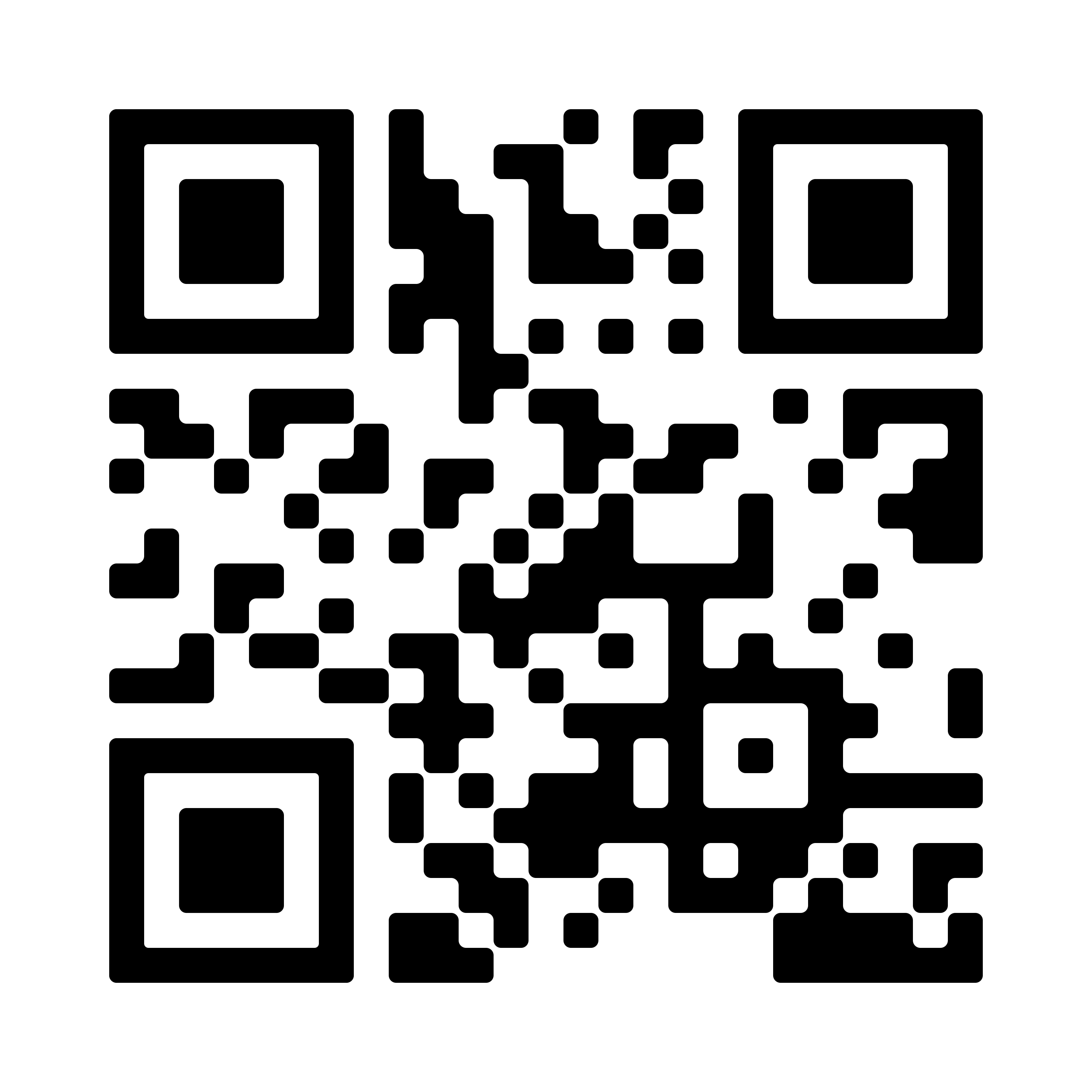 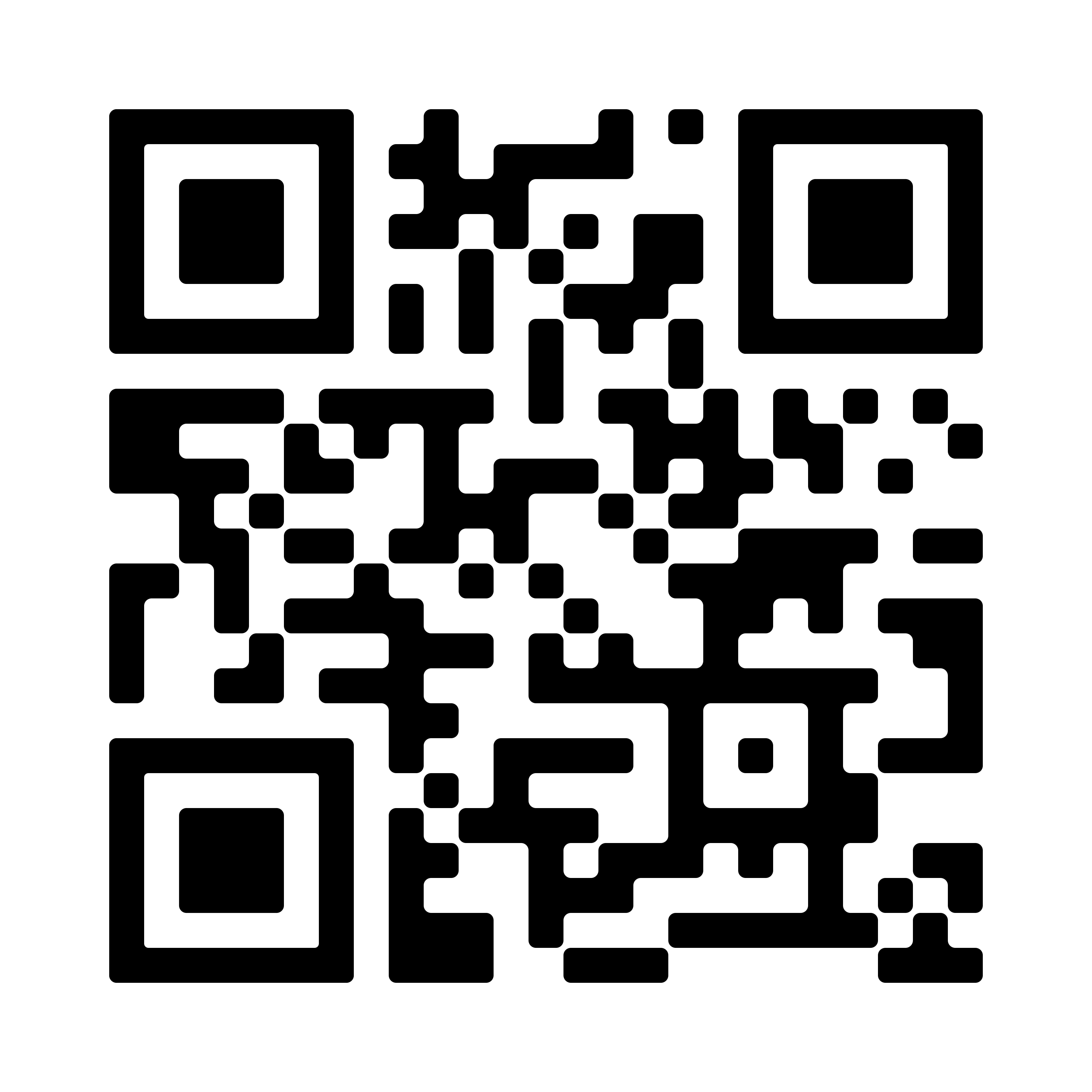 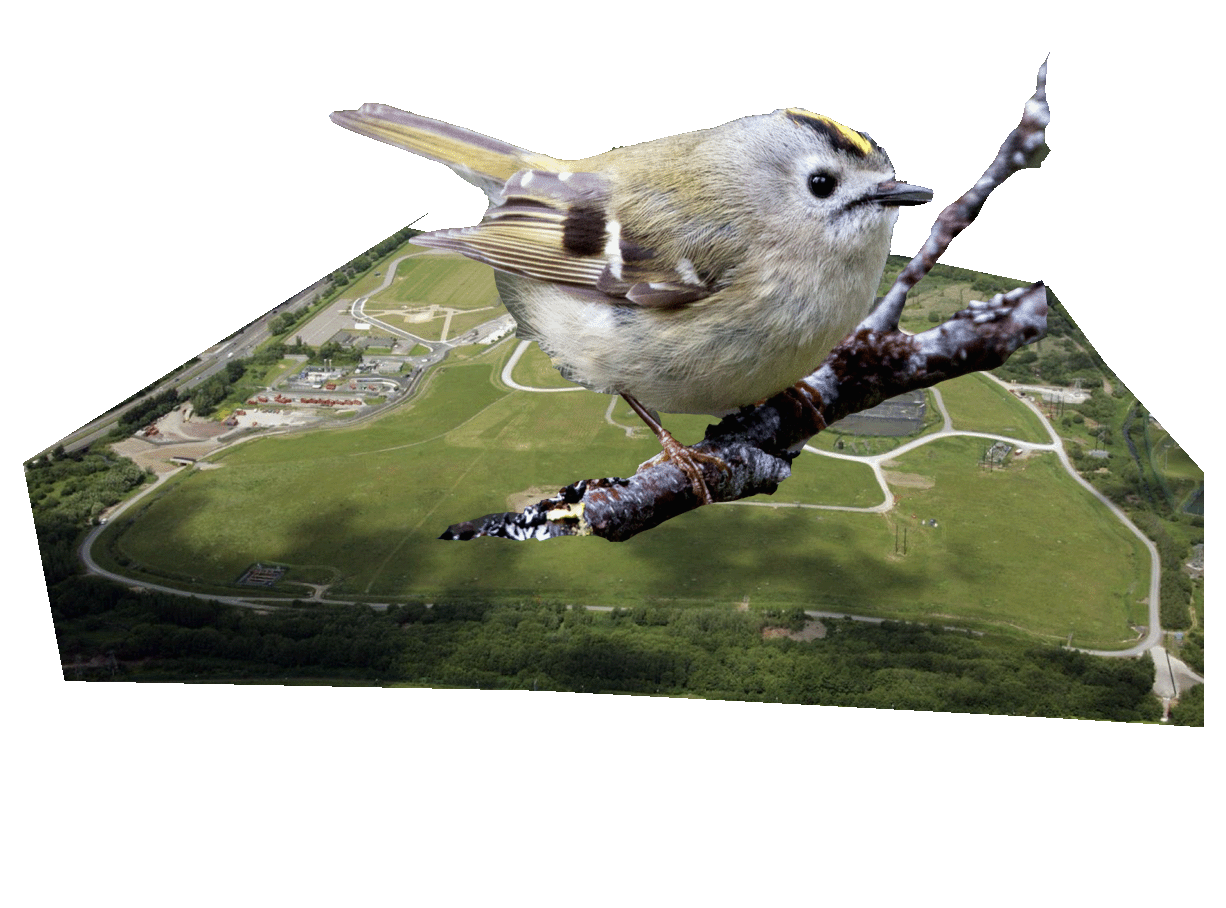 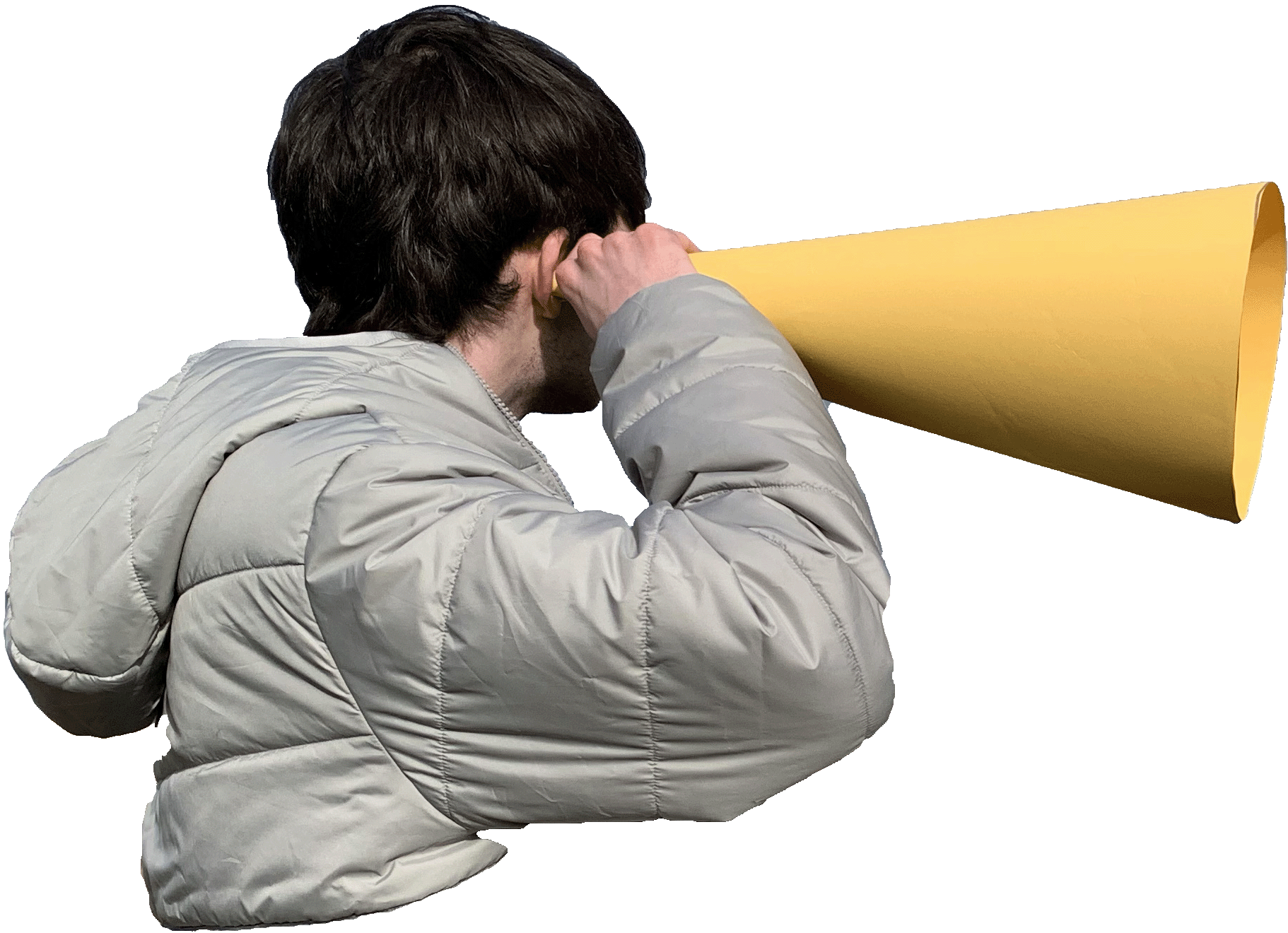 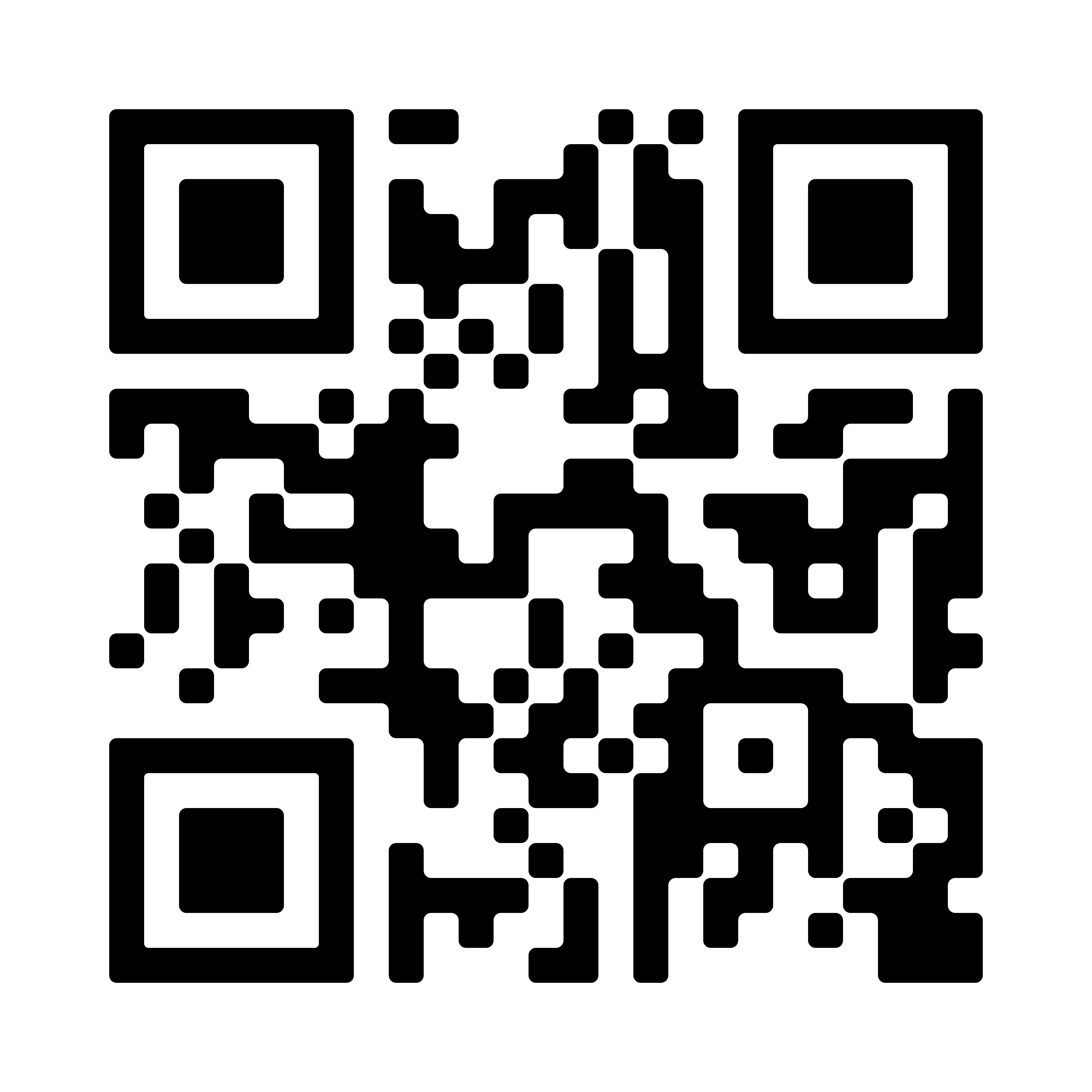 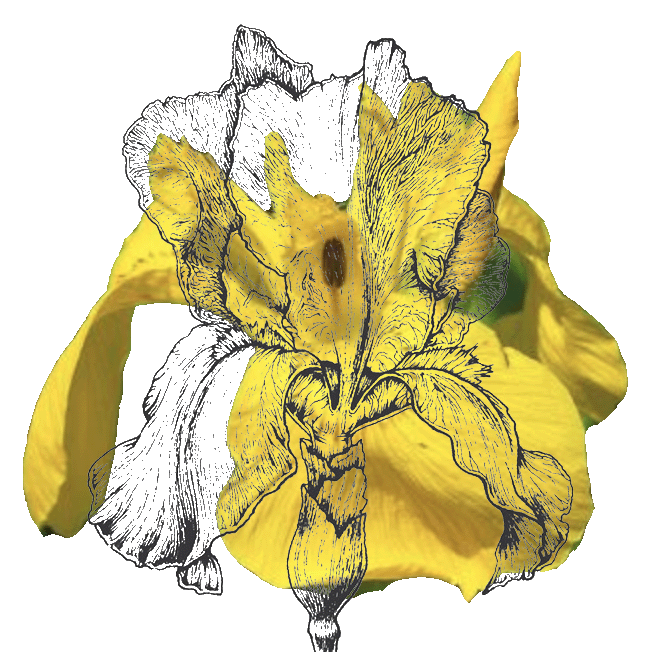 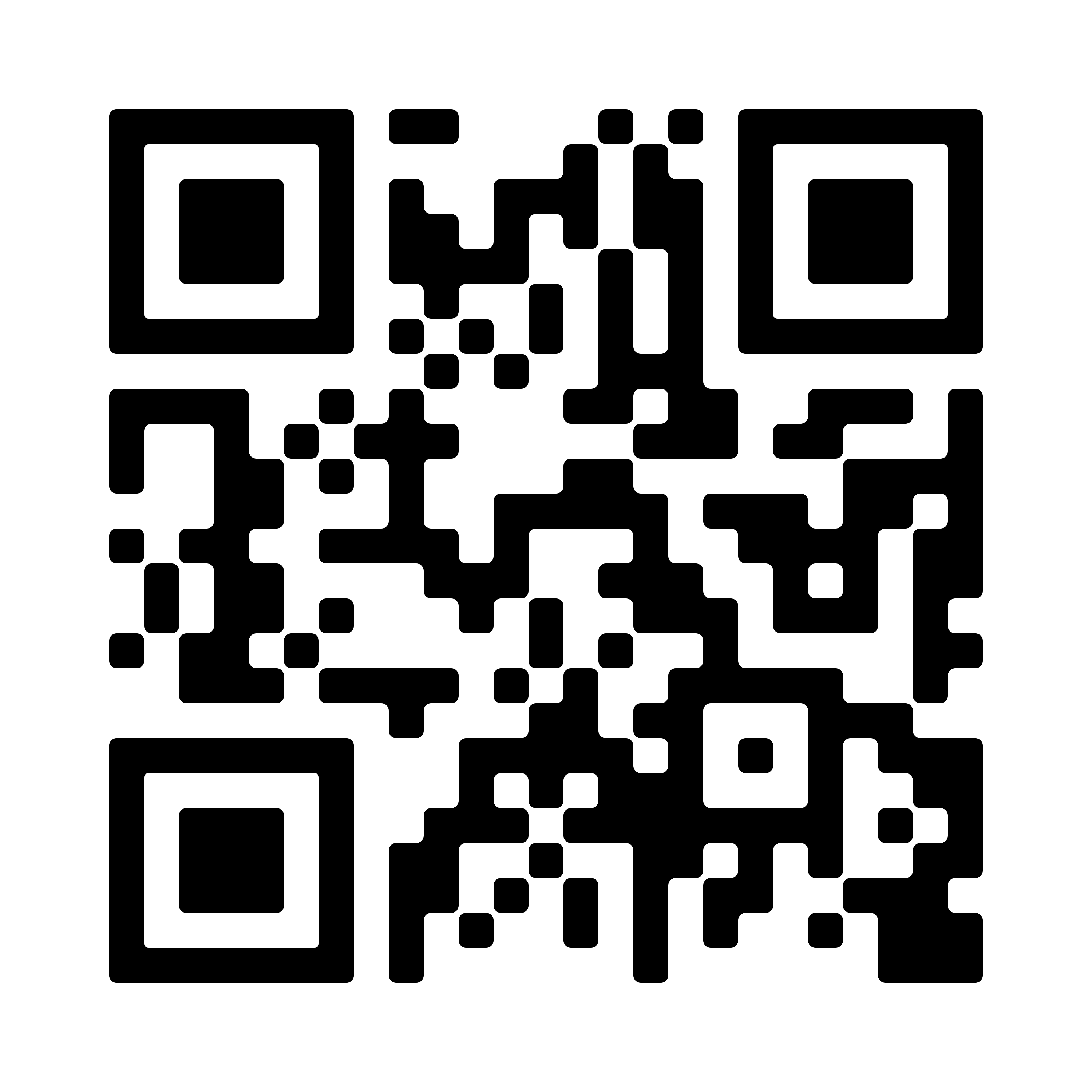 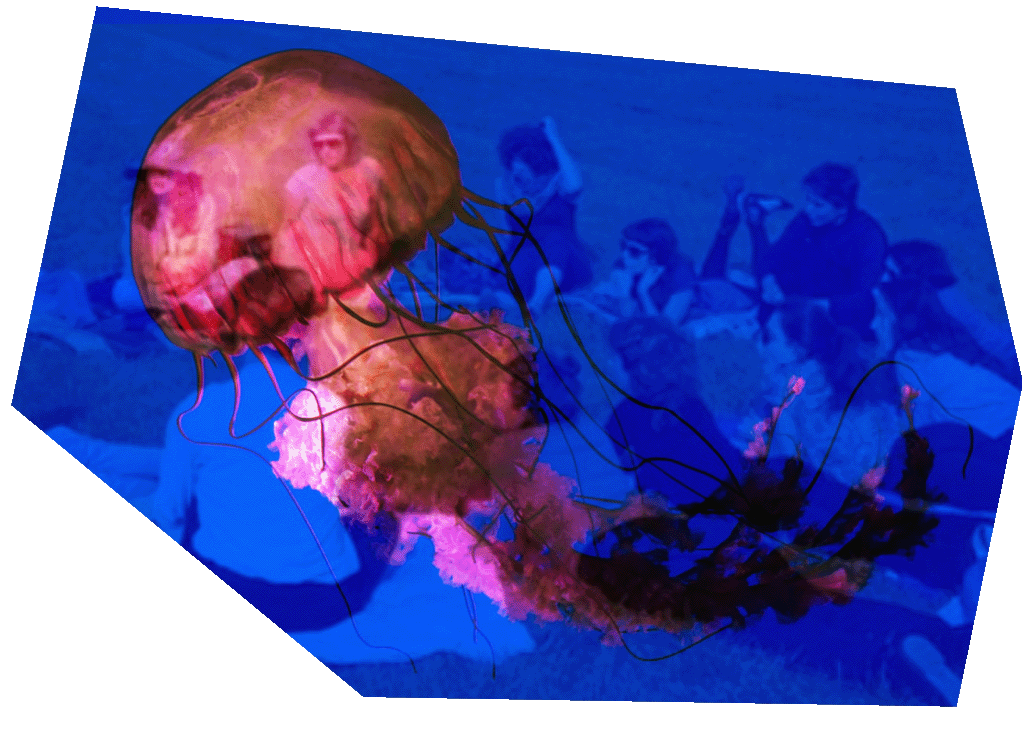 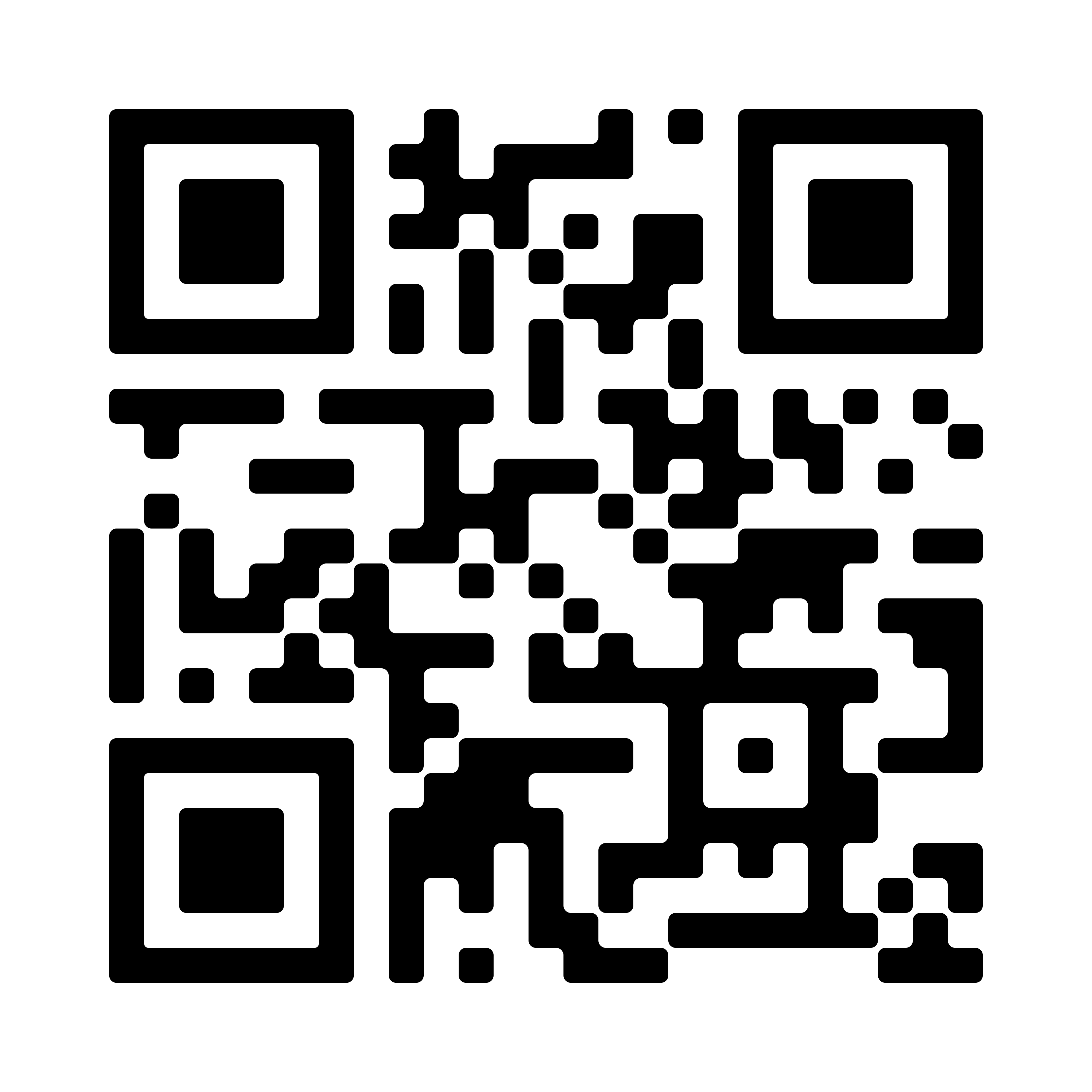 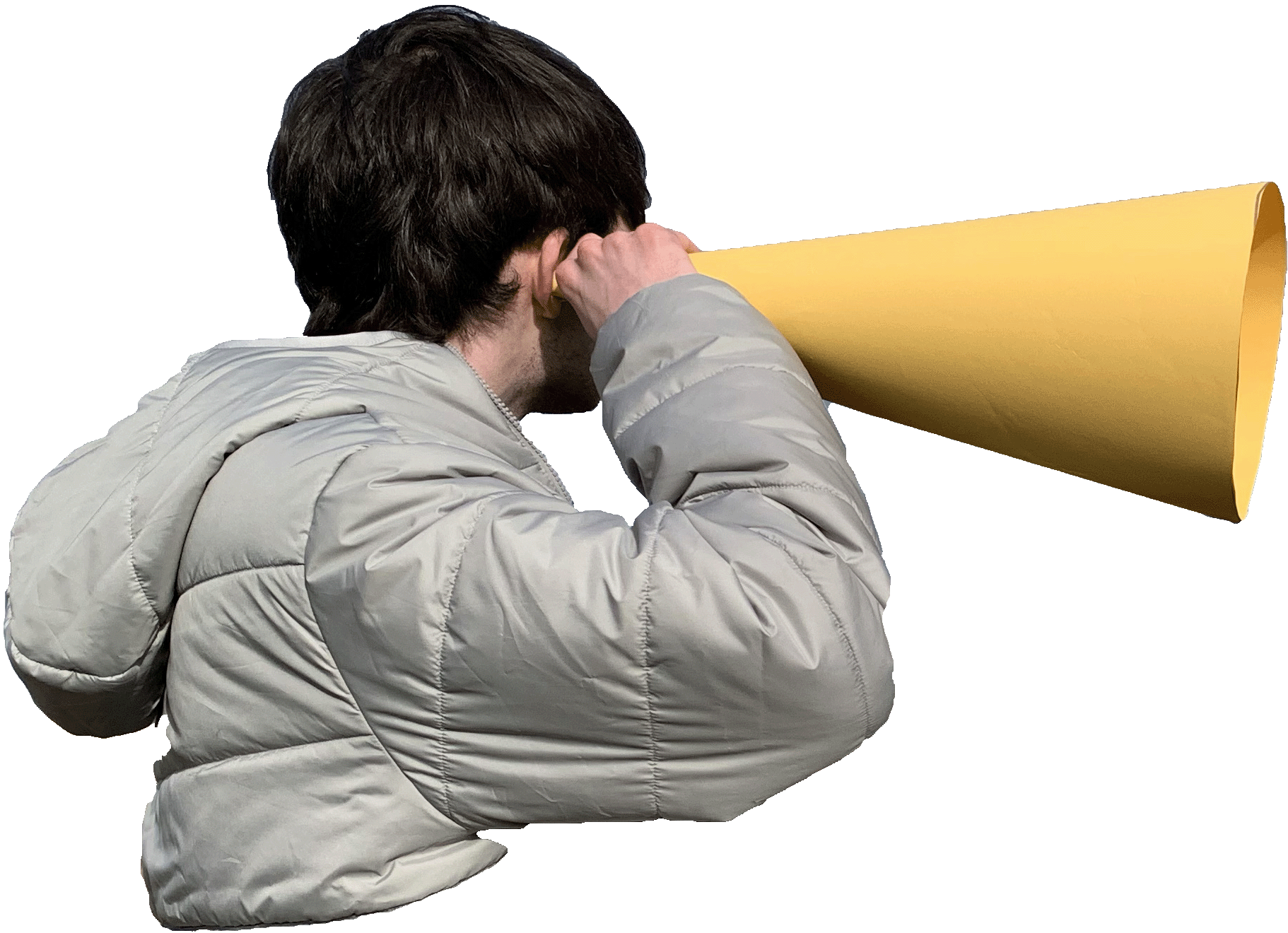 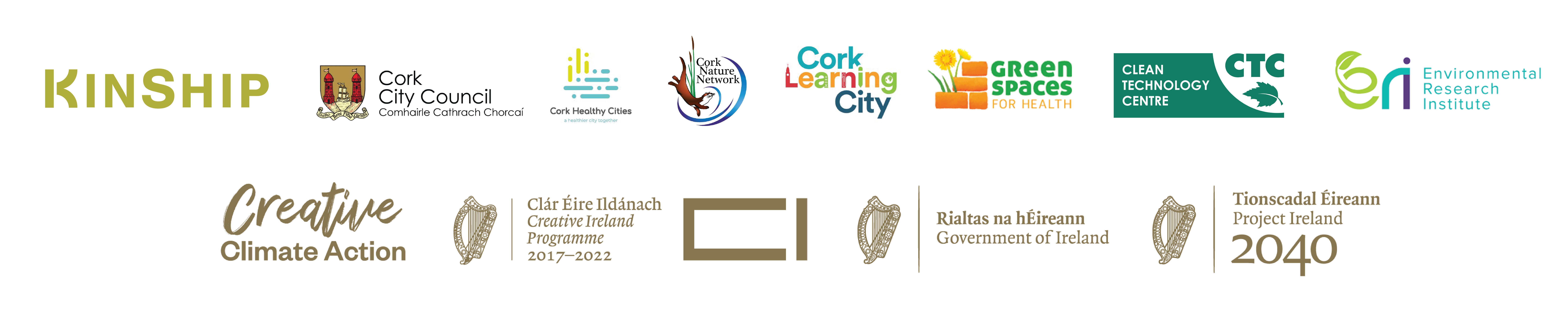